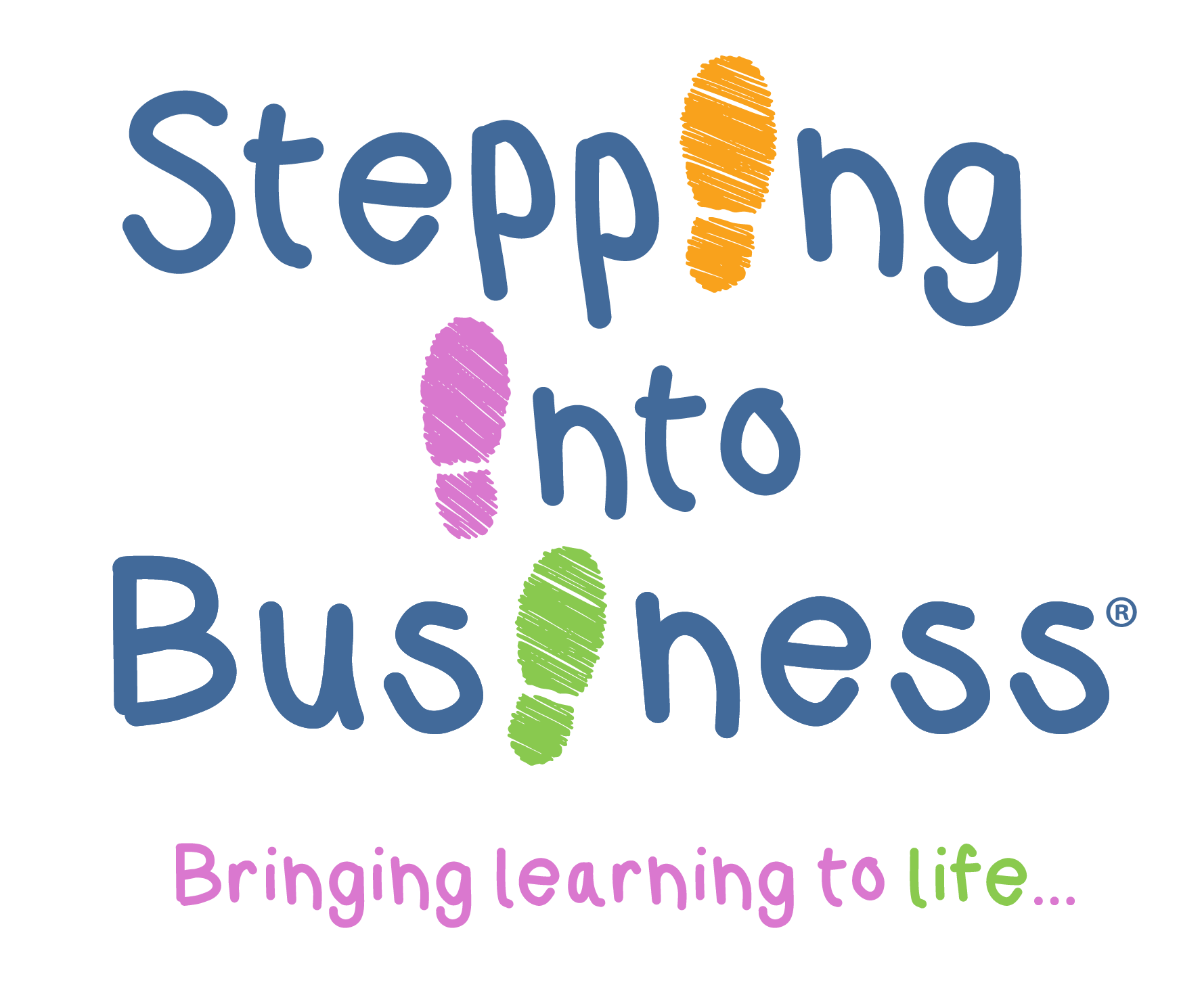 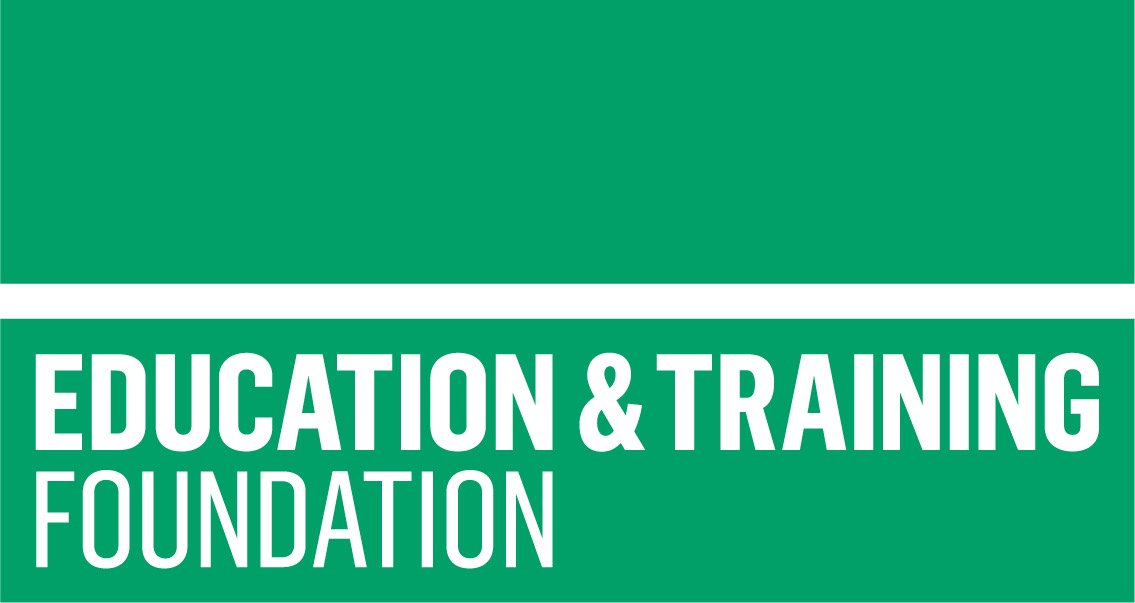 #TEACHTOO
As part of CLICK our students can do the following:

Short videos including advertisements, training videos, documentaries etc. that can be uploaded to websites and social media.
Logo Design
Character Design
Short Animations
Photography
Podcasts
Website Design
Marketing Strategies
Games and App Design
Database

The nature of the live brief often determines the expected date of completion. Videos are quicker to produce than Digital Art, Animation or Games for example. Other requests can be discussed, we’re always ready for a challenge.
Process

The production of briefs usually takes the following format:

Meet with appropriate CLICK lead (Louise Orgill or Danielle Pollitt) to agree requirements and timescale
Leads will liaise with tutors and make introductions to charity partner involved
Charity partner meets students
Production – contact with students and tutor
Feedback
Emails – 
Louise Orgill – lorgill@tmc.ac.uk
Danielle Pollit – dpollitt@tmc.ac.uk